Use of electricity in our household
Top 5 household Appliances Which use the most electricity
Our top 5 appliances with the biggest usage of electricity in our household include a fridge, freezer, televison, washing machine and domestic sewage treatment plant, which is located in our garden, because we do not have sewerage in our village.
Total usage of electricity in our house
Total usage of electricity in our house is 5 546,4 kWh per year, which means it is 462,2 kWh per one month and 15,4 kWh per one day. In 2010, an average usage of electricity of one average household in Germany was 3 512 kWh per year. So compared with average German household we have more than 1,5 times bigger usage of electricity.
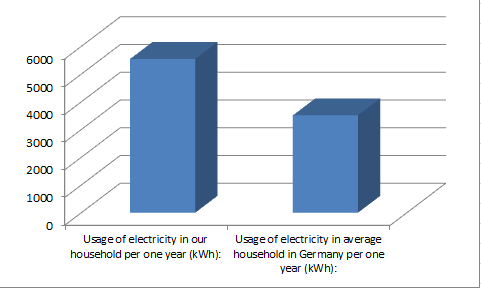 Fridge
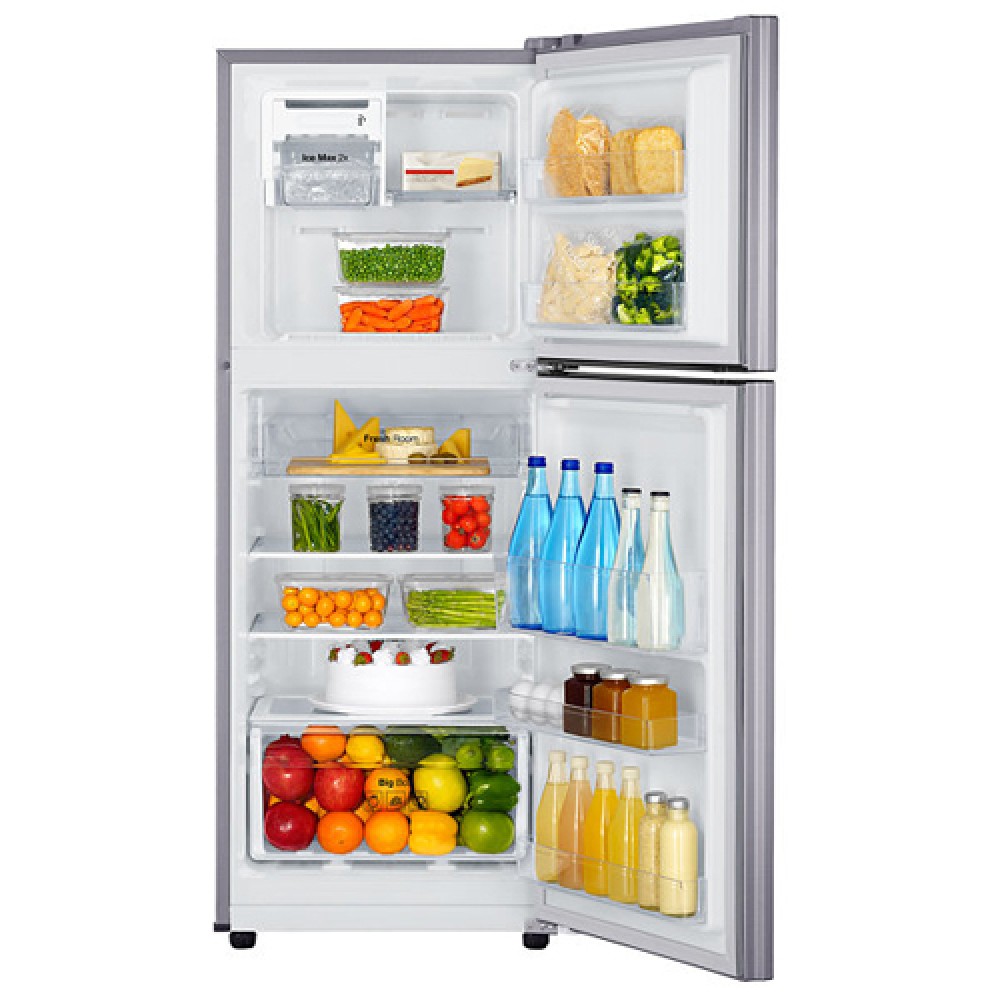 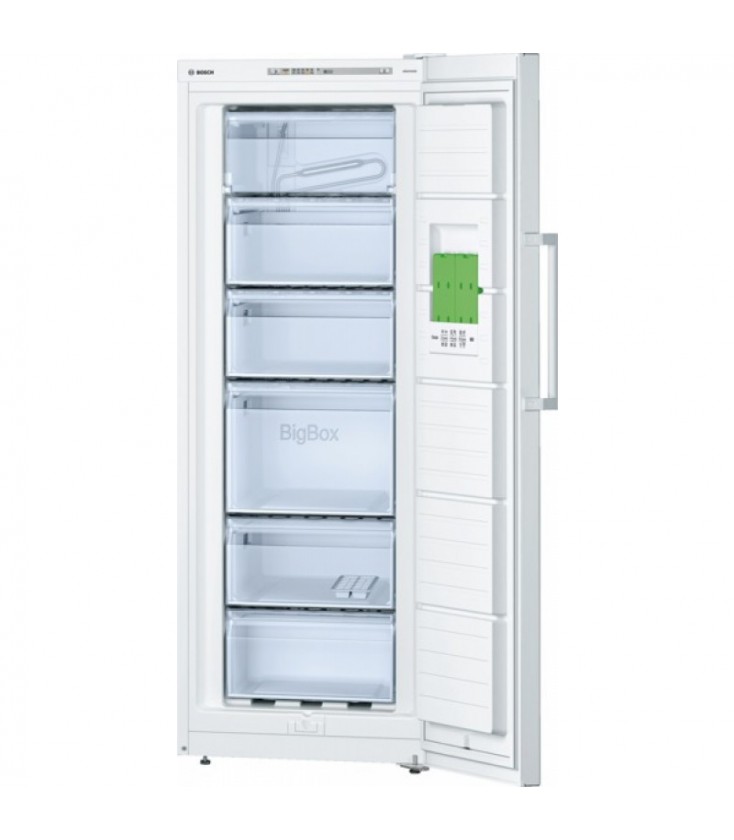 Freezer
Television
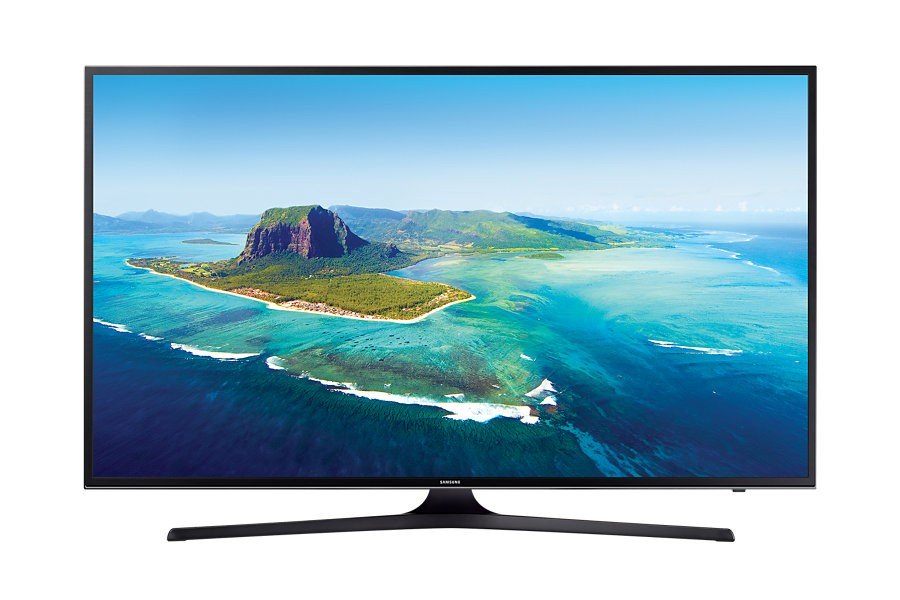 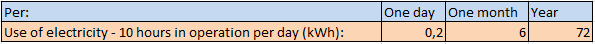 Washing machine
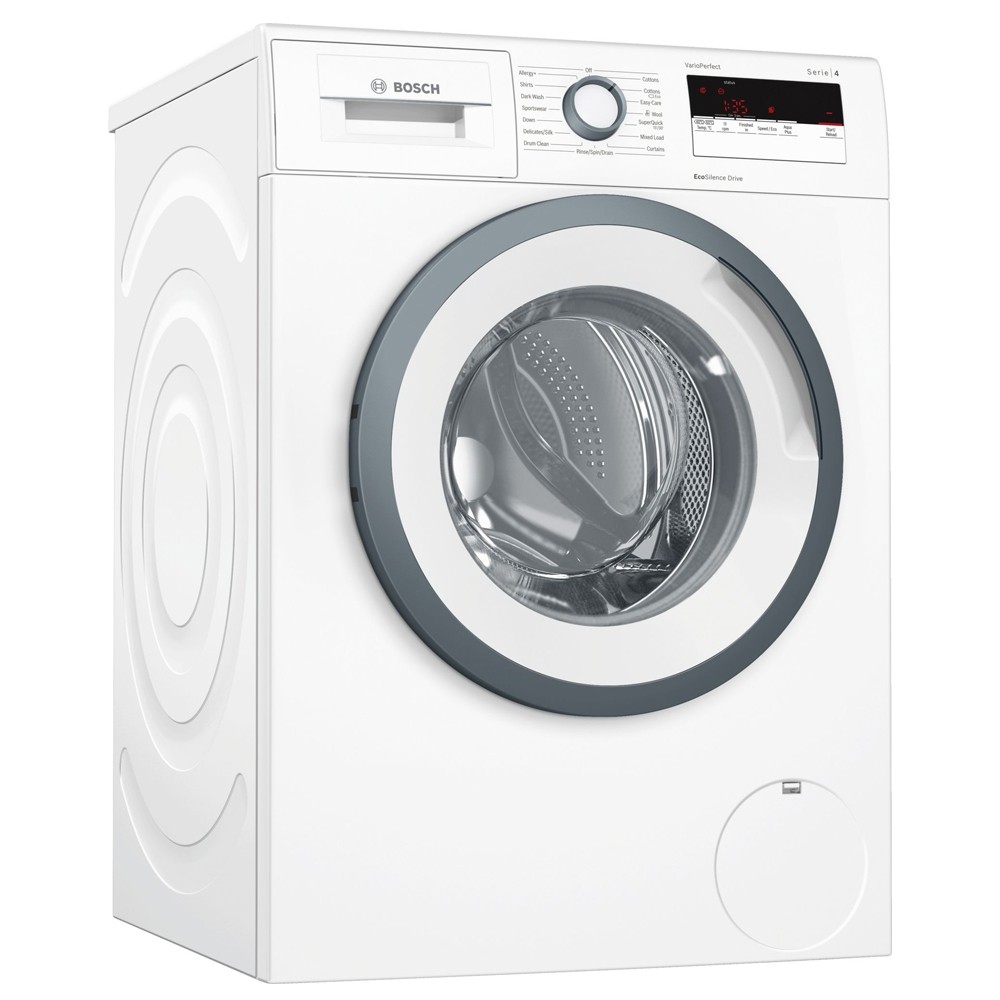 domestic sewage treatment plant
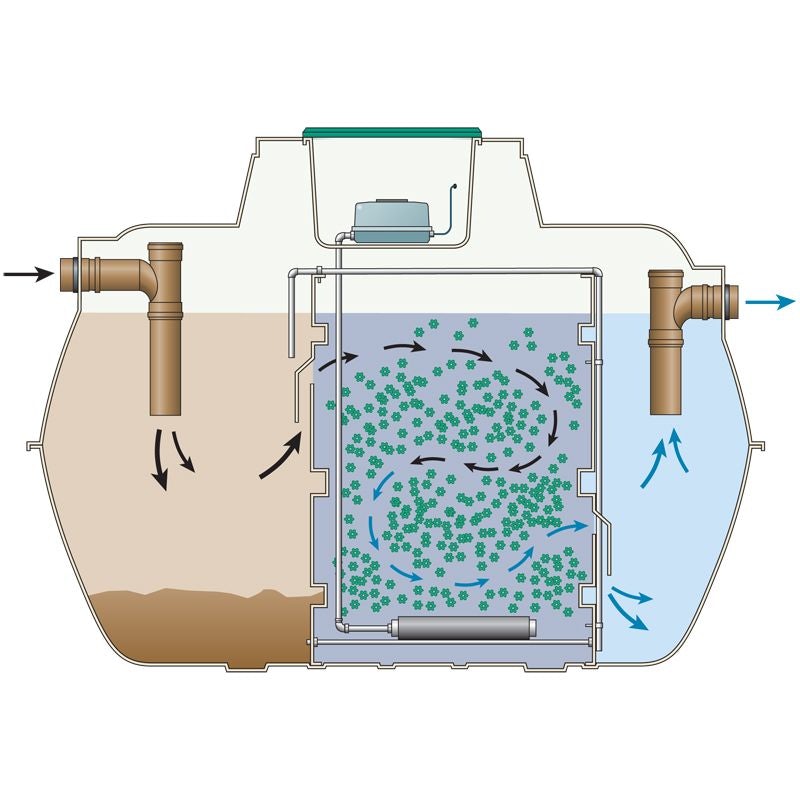 Total use of electricity by top 5 appliances
Total use of electricity by top 5 most demanding appliances is:
3,87 kWh per day
116,5 kWh per month
1413 kWh per one year
Distribution of usage of electricity in our household
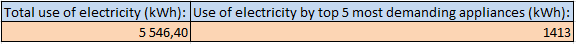 Production of electricity in slovakia
The biggest part of production of electricity in Slovakia is presented by nuclear power plants. We have four reactor blocks, two are located in Bohunice (AE Bohunice) and the other two in Mochovce (AE Mochovce). Together they are delivering more than half of the electricity in Slovakia.
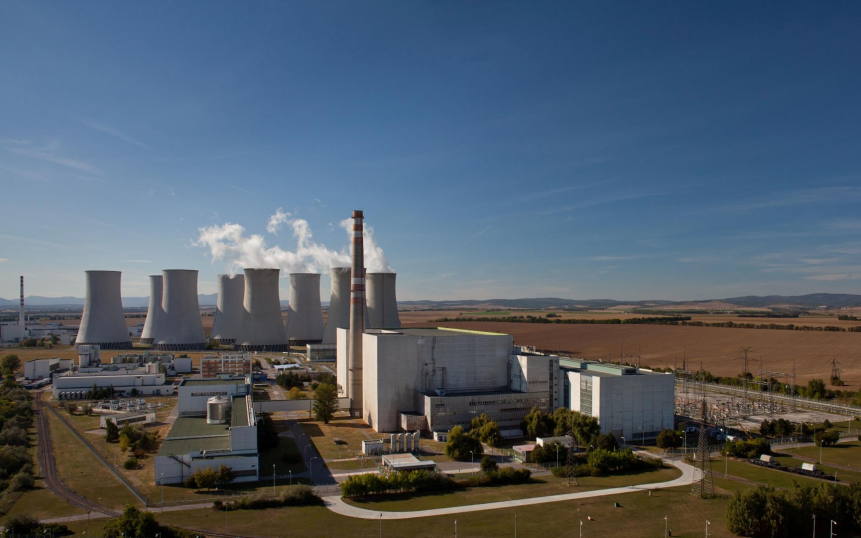 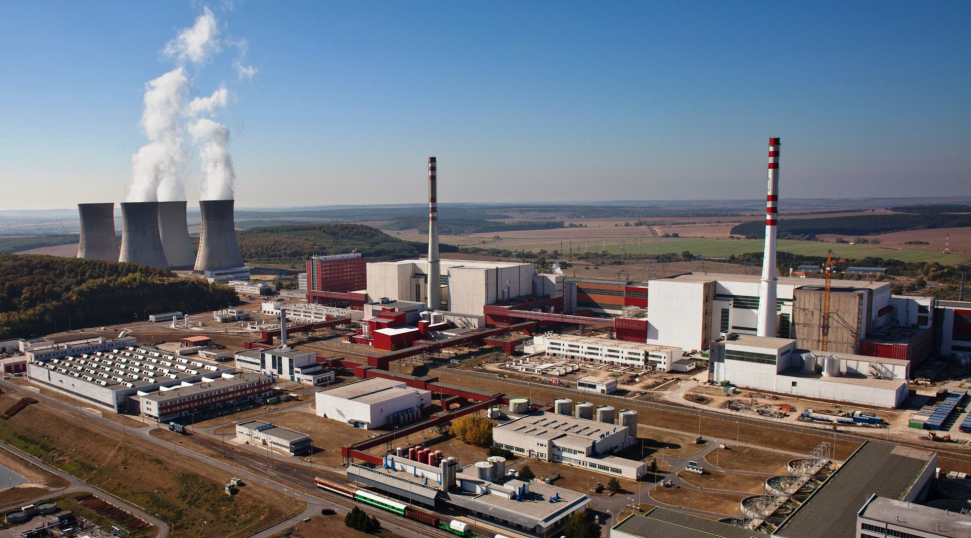 The second biggest part of production of electricity is presented by powerplants which are producing electricity from fossil fuels. The third biggest part are hydroelectric power stations. The most powerful hydroelectric power stations in Slovakia are PVE Čierny Váh and Gabčíkovo Waterworks. We are also producing electricity from solar powerplants but compared to nuclear, fossil and hydroelectric powerplants it is only a small amount of energy.
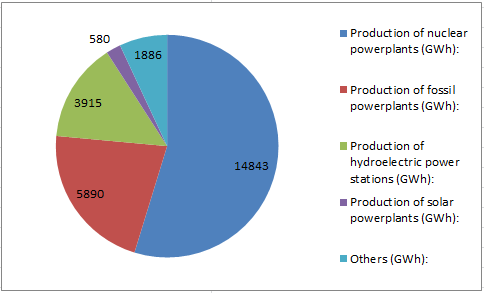 Thanks for paying attention!
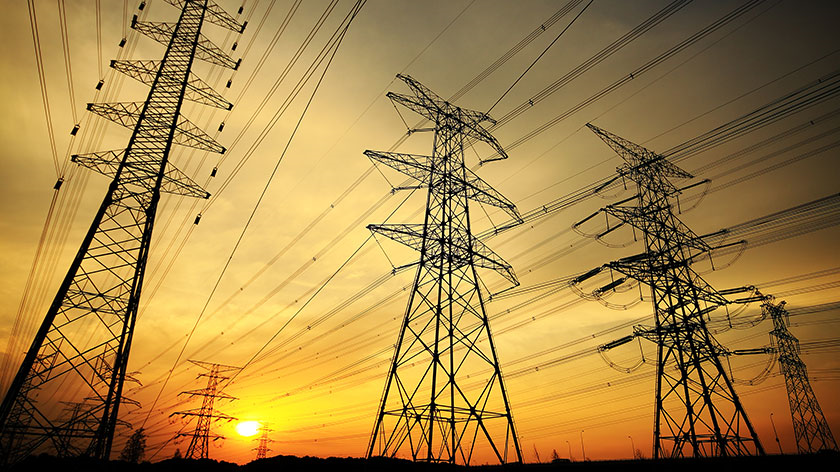 Made by: Viliam Uhliar
Sources:
https://energoklub.sk/sk/clanky/ako-sa-v-roku-2018-vyvijala-spotreba-a-vyroba-elektriny-na-slovensku/
https://www.seas.sk/atomova-jadrova-elektraren
Own sources